ACTIVIDAD 4
Reconozco los pronombres personales
4° Básico
24-03-2025
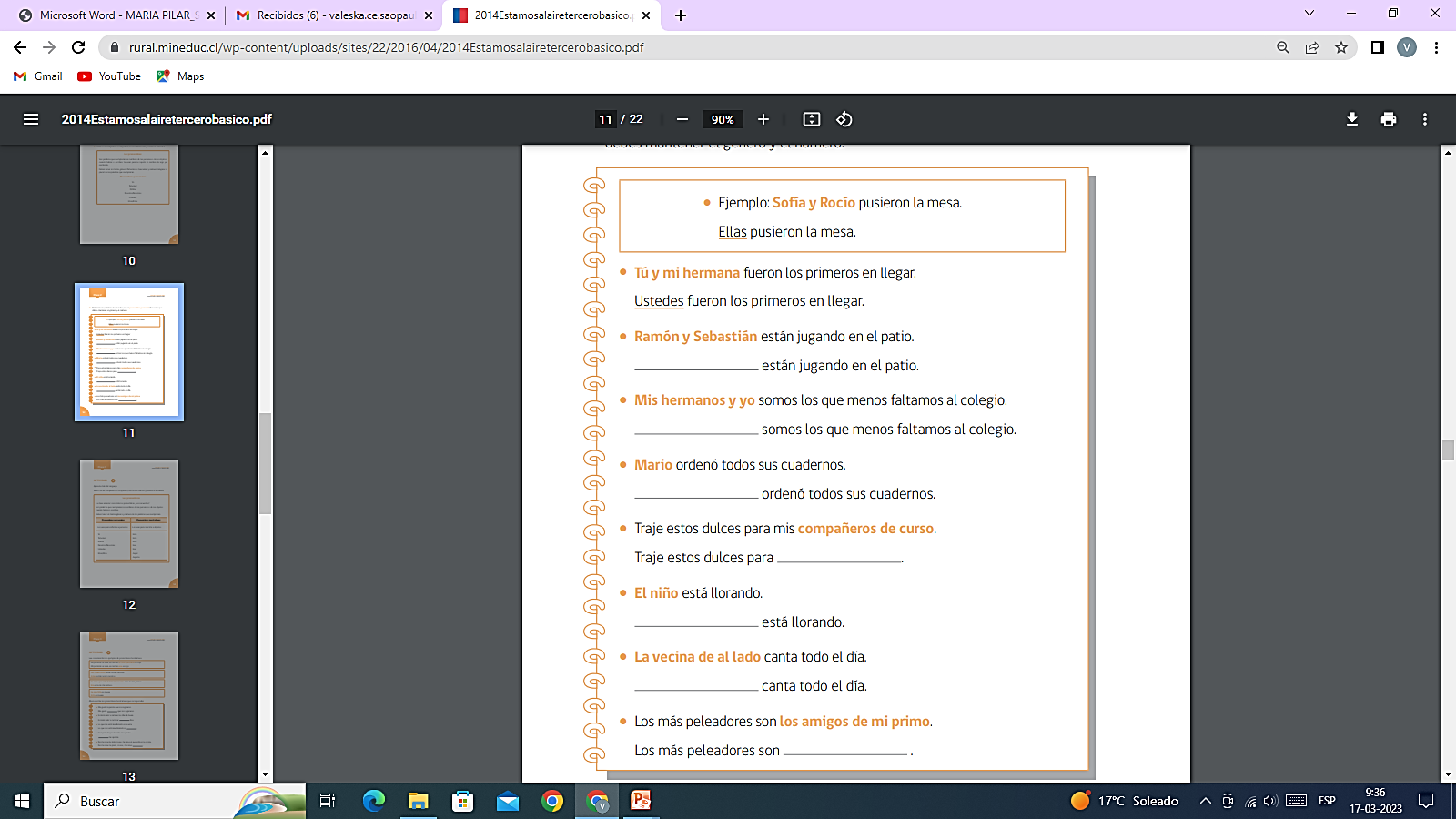 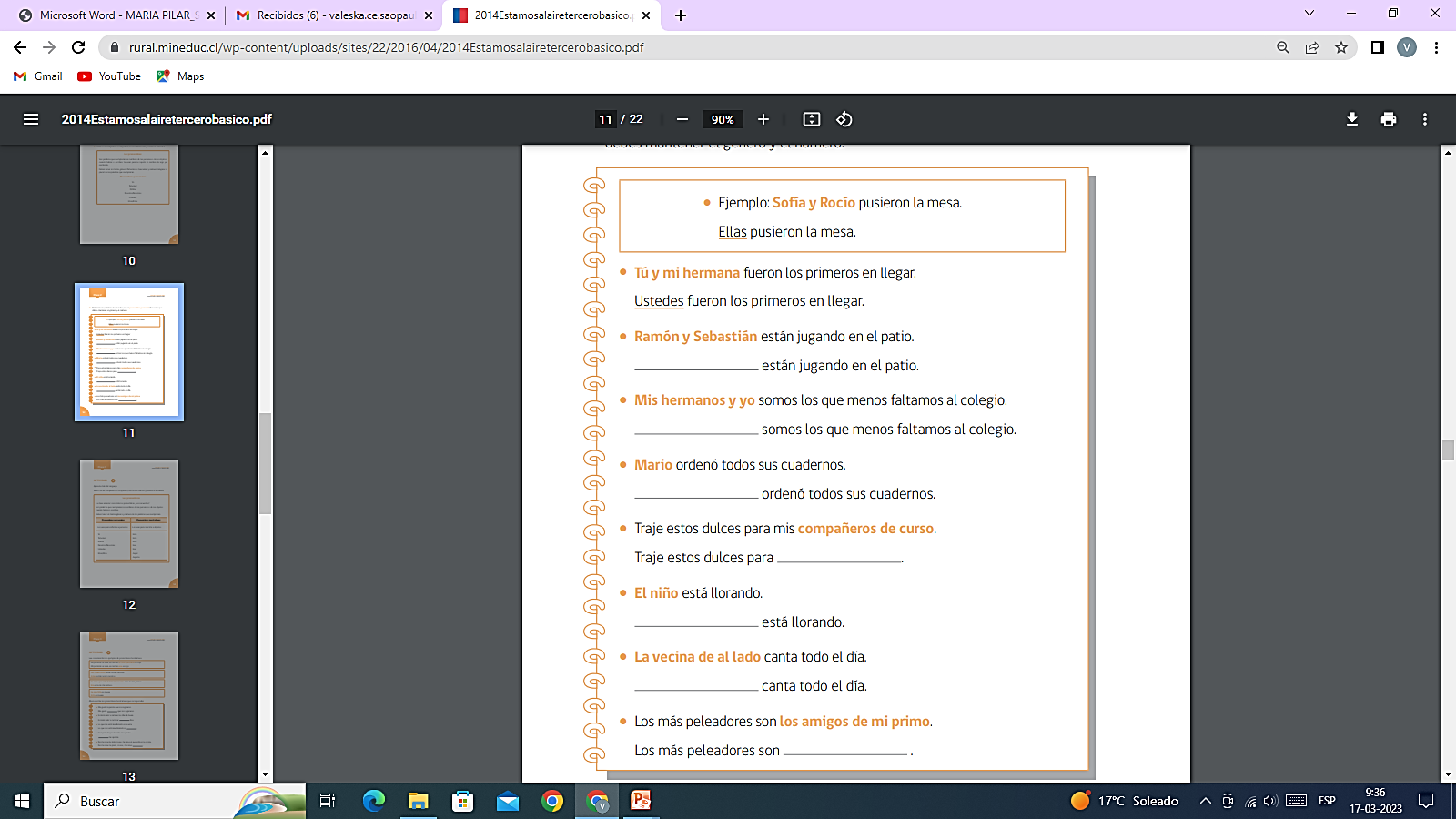 Lee y escribe las oraciones y reemplaza los sustantivos por pronombres personales.
Crea una oración con cada una de los pronombres: yo-tú-él-ella-nosotros/nosotras-ustedes-ellos/ellas-